Iluze a realita virtuálních přátelstvíklíč k sociálním problémům
PhDr. Vojtěch Bednář
www.avemedia.cz
2
Obsah	- co je to virtuální přátelství a proč je důležité?	- iluze virtuálních přátelství 	- realita virtuálních přátelství
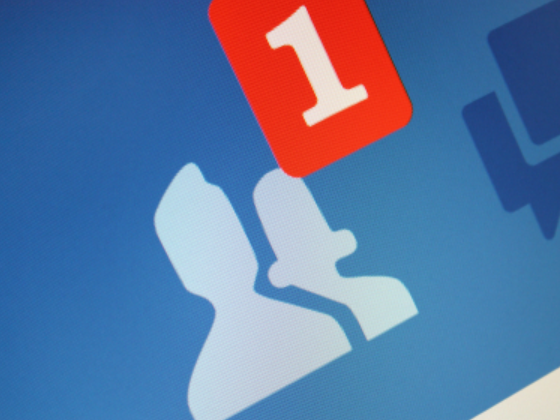 3
co je to virtuální přátelství 			a proč je důležité?VP – oboustranný virtuální vztah viditelný 	 	pro systémové okolí (vs. následování)VP – základ moderních komunikačních nástrojů 	a virtuálního „sociálna“
4
co je to virtuální přátelství 			a proč je důležité?VP – hodnota sama o sobě VP – klíč k dalším hodnotám, primárním i 	sekundárním VP – důležitý prvek statutu uživatele technologie
5
iluze virtuálních přátelství
Reálná hodnota VP je vždy problematická 
VP mohou být zneužívána 
VP mají vliv na subjektivně vnímaný  i intersubjektivně konstruovaný statut jedince
VP mají vliv na komunikační schopnost jedince
VP jsou nositelem hodnoty
15
Realita virtuálních přátelství
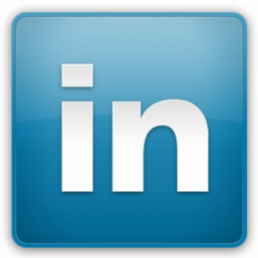 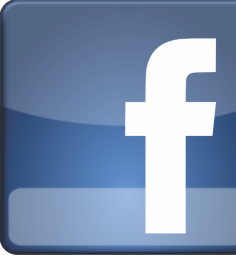 Sociální sítě se v přístupu k VP liší 
Vysoká hodnota VP může člověku ubližovat 
Uživatel není schopen znát následky VP 
Snaha o kumulaci VP může představovat problém
Stejně jako snaha o jejich vyvarování se
6
Co je třeba?
Učit uživatele sociálních médií 			vážit svá virtuální přátelství
7
Děkuji vám za pozornost
www.avemedia.cz